ENEA integrated approaches for resource efficiency
Value chain partnerships and commitments
Sala Guido Fanti – Regione Emilia Romagna
Bologna 18 Luglio 2018
Claudia Brunori 
Divisione Uso efficiente delle risorse e chiusura dei cicli, Dipartimento Sostenibilità
ENEA in figures
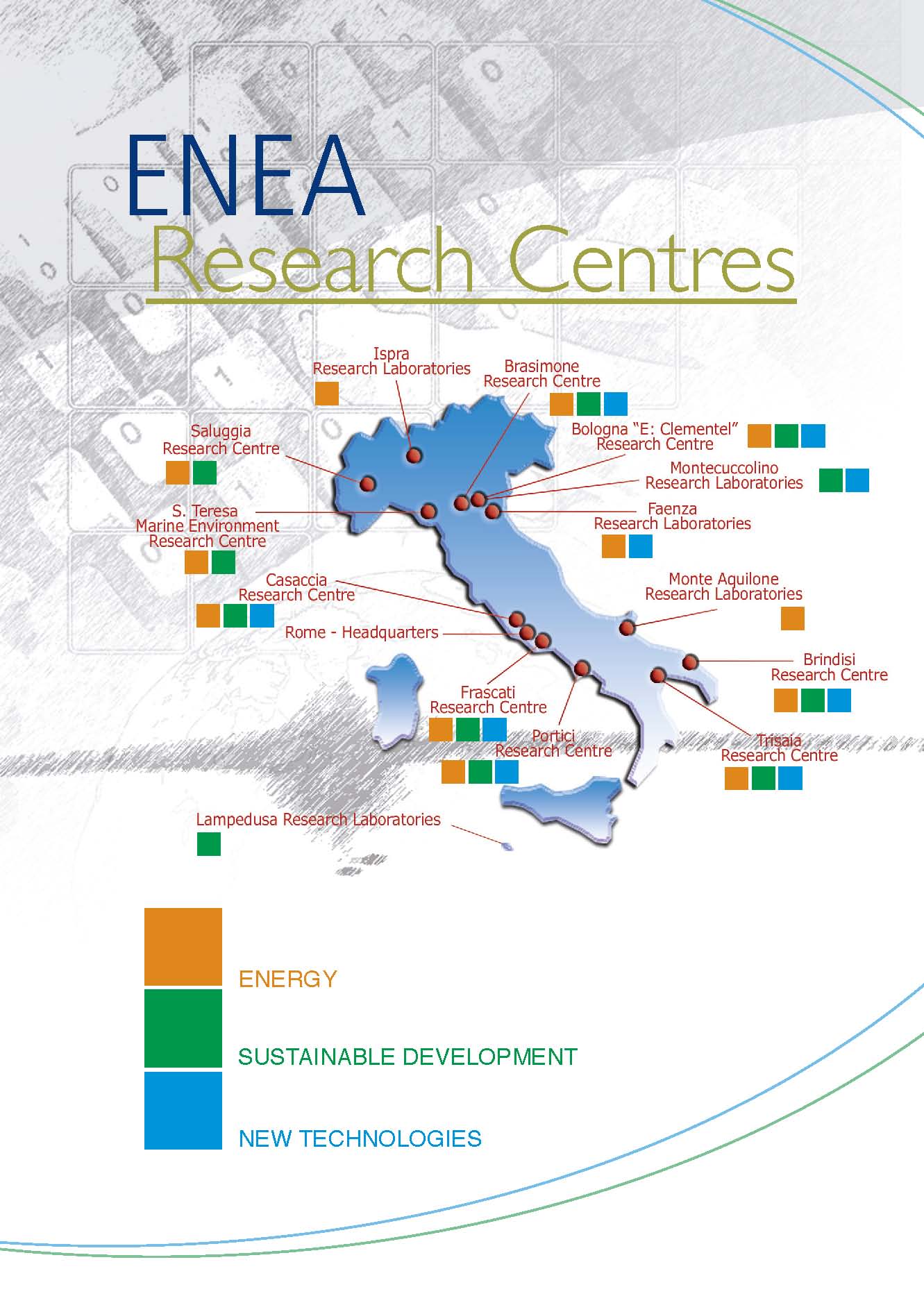 ENEA STAFF up to 30/06/2017: 
2425 units
2
ENEA STRUCTURE
CENTRAL SECURITY UNIT
PRESIDENT
TECHNICAL SCIENTIFIC COMMITTEE
BOARD OF DIRECTORS
Department for Sustainability
SSPT
General Responsible of management
Department for Energy Efficiency
DUEE
Vice General Director
Department for Energy Technologies
DTE
Departments
Units/Institutes
Radiation protection institute
External relationships and communication unit 
Studies and strategies unit
Antarctica technical unit
Department for Fusion and Nuclear Security Technologies
FUS
3
Department for sustainabilityStructure
Dipartimento Sostenibilità dei sistemi produttivi e territoriali (SSPT)
Sezione Supporto Tecnico Strategico (STS)
Servizio Gestione e Funzionamento (GEF)
Sezione Supporto Coordinamento attività su Economia Circolare (SEC)
Servizio Acquisizione Beni e Servizi(ABS)
Sezione Trasferimento tecnologico verso i  PVS in ambito cambiamento climaticio(PVS)
Div. Uso Efficiente delle risorse e chiusura dei cicli  (USER)
Div. Tecnologie e processi dei materiali per la sostenibilità (PROMAS)
Div. Modelli e Tecnologie per la riduzione degli impatti antropici e dei rischi naturali (MET)
Div. Protezione e valorizzazione del territorio e del capitale naturale (PROTER)
Div. Biotecnologie e agroindustria (BIOAG)
Div. Tecnologie e metodologie per la salvaguardia della salute (TECS)
Lab. Valorizzazione delle risorse nei sistemi produttivi e territoriali (RISE)
Lab. Materiali  e processi chimico-fisici (MATPRO)
Lab. Biotecnologie (BIOTEC)
Lab. Biodiversità e servizi ecosistemici (BES)
Lab. Tecnologie biomediche (TEB)
Lab. Modellistica climatica e impatti (CLIM)
Lab. Materiali funzionali e tecnologie per applicazioni sostenibili (MATAS)
Lab. Sostenibilità, qualità e sicurezza delle produzioni agroalimentari (SOQUAS)
Lab. Tecnologie per il riuso, riciclo, recupero e valorizzazione di rifiuti, e materiali (T4RM)
Lab.BioGeoChimica Ambientale (BIOGEOC)
Lab. Inquinamento atmosferico (INAT)
Lab. Biosicurezza e stima del rischio (BIORISC)
Lab. Tecnologie dei Materiali Faenza (TEMAF)
Lab. Tecnologie per la dinamica delle strutture e la prevenzione del rischio sismico e idrogeologico (DISPREV)
Lab.  Osservazione e analisi della terra e del clima (OAC)
Lab. Bioprodotti e bioprocessi (PROBIO)
Lab. Tecnologie per l’uso e gestione efficiente di acqua e reflui (T4W)
Lab. Nanomateriali e dispositivi (NANO)
From linear economy to circular economy…
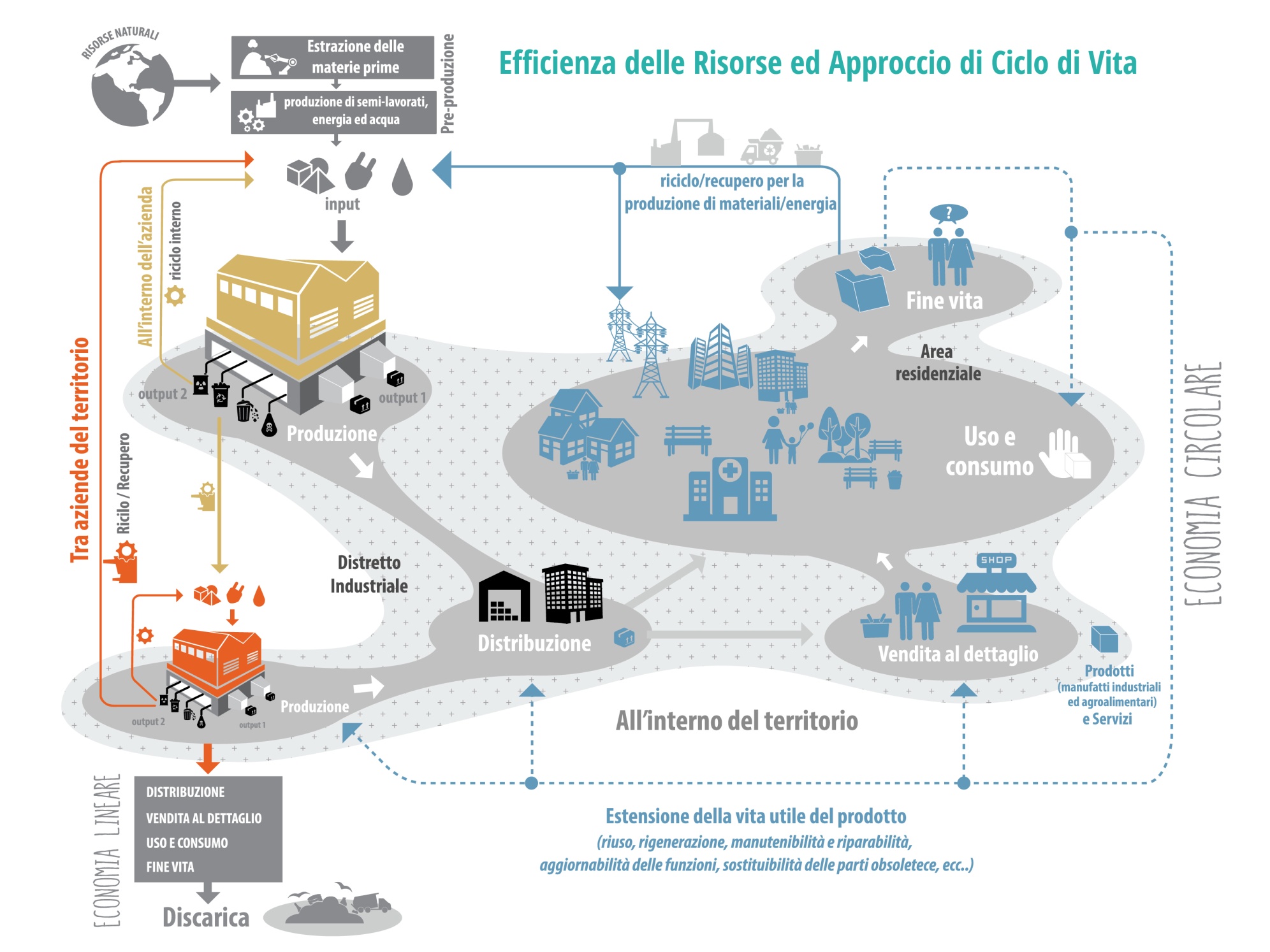 Multidisciplinar horizontal approach for Circular Economy
Department for sustainabilityStructure
Dipartimento Sostenibilità dei sistemi produttivi e territoriali (SSPT)
Sezione Supporto Tecnico Strategico (STS)
Support to the coordination of Circular Economy activities (SEC)
Servizio Gestione e Funzionamento (GEF)
Sezione Supporto Coordinamento attività su Economia Circolare (SEC)
Servizio Acquisizione Beni e Servizi(ABS)
Sezione Trasferimento tecnologico verso i  PVS in ambito cambiamento climaticio(PVS)
Multidisciplinar horizontal approach for Circular Economy
Div. Uso Efficiente delle risorse e chiusura dei cicli  (USER)
Div. Tecnologie e processi dei materiali per la sostenibilità (PROMAS)
Div. Modelli e Tecnologie per la riduzione degli impatti antropici e dei rischi naturali (MET)
Div. Protezione e valorizzazione del territorio e del capitale naturale (PROTER)
Div. Biotecnologie e agroindustria (BIOAG)
Div. Tecnologie e metodologie per la salvaguardia della salute (TECS)
Division for Resource Efficiency  (USER)
Lab. Valorizzazione delle risorse nei sistemi produttivi e territoriali (RISE)
Lab. Materiali  e processi chimico-fisici (MATPRO)
Lab. Biotecnologie (BIOTEC)
Lab. Biodiversità e servizi ecosistemici (BES)
Lab. Tecnologie biomediche (TEB)
Lab. Modellistica climatica e impatti (CLIM)
Lab. Materiali funzionali e tecnologie per applicazioni sostenibili (MATAS)
Lab. Sostenibilità, qualità e sicurezza delle produzioni agroalimentari (SOQUAS)
Lab. Tecnologie per il riuso, riciclo, recupero e valorizzazione di rifiuti, e materiali (T4RM)
Lab.BioGeoChimica Ambientale (BIOGEOC)
Lab. Inquinamento atmosferico (INAT)
Lab. Biosicurezza e stima del rischio (BIORISC)
Lab. Tecnologie dei Materiali Faenza (TEMAF)
Lab. Tecnologie per la dinamica delle strutture e la prevenzione del rischio sismico e idrogeologico (DISPREV)
Lab.  Osservazione e analisi della terra e del clima (OAC)
Lab. Bioprodotti e bioprocessi (PROBIO)
Lab. Tecnologie per l’uso e gestione efficiente di acqua e reflui (T4W)
Lab. Nanomateriali e dispositivi (NANO)
ENEA for circular economy
Product Eco-Innovation

Eco-design
Life Cycle Thinking  (LCT, LCA,..)
Recyclability, durability, easy disassembly
Raw Materials: nanomaterials, biomaterial, recycled materials, critical and hazardous raw materials  substitution
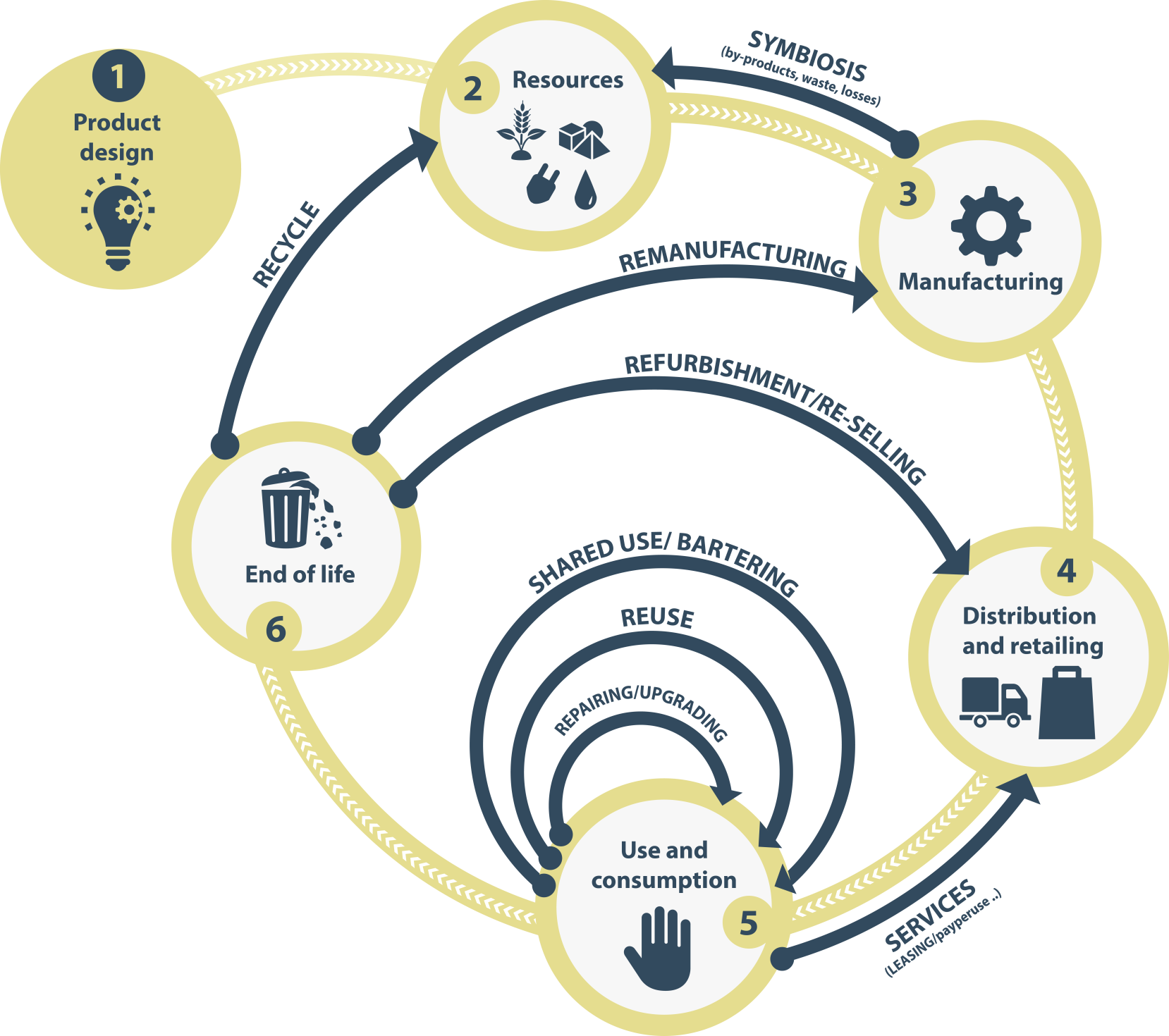 Process Eco-Innovation

Low resource consumption
Low energy consumption
Low emissions
Clean technologies
Lean technologies
System Eco-Innovation

Industrial symbiosis
Sharing economy (Remanufacturing, second hand products, from goods posses to services)
Waste management
Urban mining/landfill mining
Reuse/Remanufacture/Recycling
Industrial symbiosis
Industrial symbiosis is a strategy aiming at the efficient and optimal use of resources (materials, energy, water, expertise, etc.) among companies. Mutual benefits and competitive advantages arise for companies implementing industrial symbiosis
“…There are relationships between industries, sometimes simple, but often quite complex, which enter into and complicate the analysis. Chief among these is the phenomenon of industrial symbiosis. By this is meant the consorting together of two or more of dissimilar industries. …”.
Renner, Renner, G.T.. Geography of Industrial Localization. Economic Geography 23, no. 3: 167–189., 1947
“Industrial symbiosis engages traditionally separate industries and other organisations in a network to foster innovative strategies for more sustainable resource use (including materials, energy, water, assets, expertise, logistics etc.)..…..”
Lombardi & Laybourn, NISP
In Italy over 180 milion tons of waste/year are produced, 80% of these are not dangerous industrial waste
Industrial symbiosis
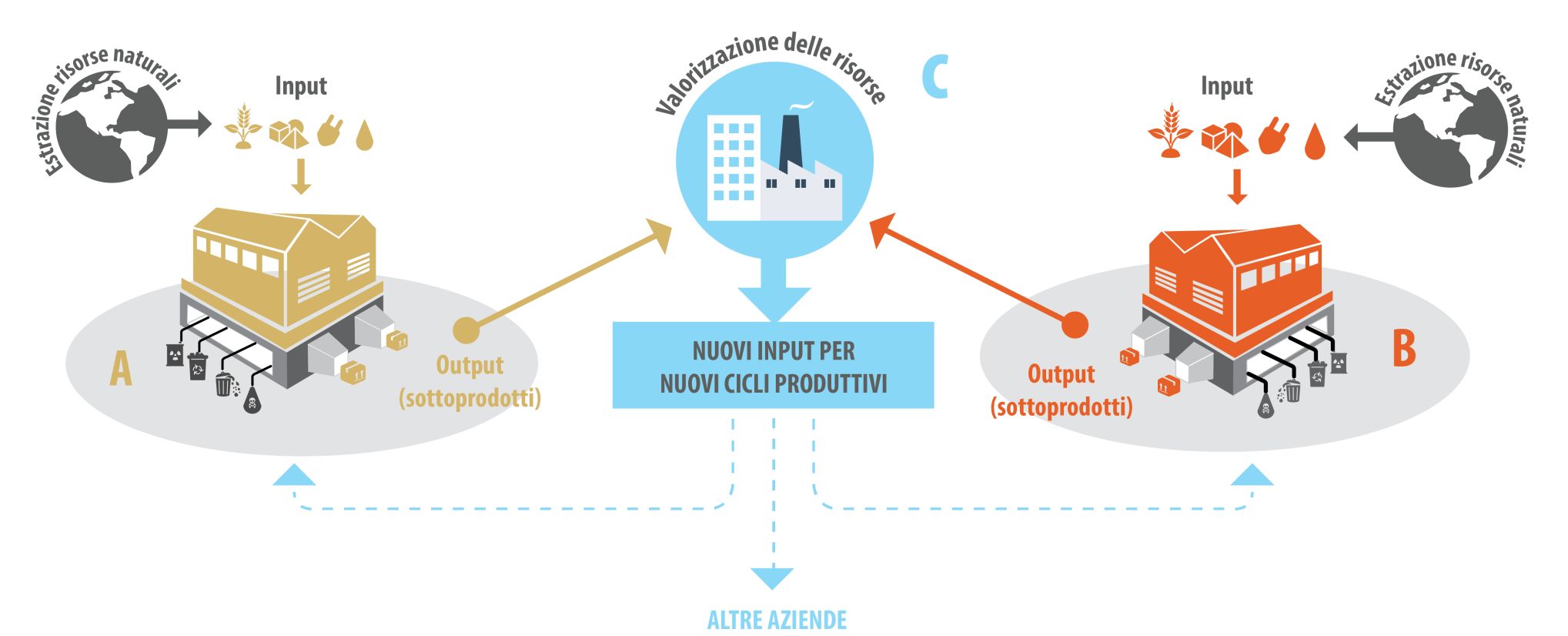 Reduced costs for raw materials supply and for waste disposal and management
New business network
New market opportunities
Economic benefits
Optimisation of resources use
Mitigation of environmental impacts and emissions
Reduction of the quantitiy of waste landiflled
Environmental benefits
Social benefits
Job (so called «green jobs»)
Cultural shift (sharing economy)
ENEA’s methodology for industrial symbiosis
The ENEA methodology is based on a «horizontal» approach (network), aiming at closing the loop creating sinergies for resource sharing
THE ENEA INDUSTRIAL SYMBIOSIS PLATFORM
Tool for companies and other operators to activate resource sharing (materials, energy, water, logistics, expertise)
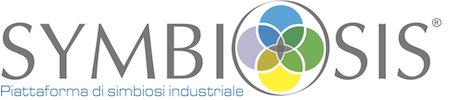 10
ENEA projects on Industrial Symbiosis
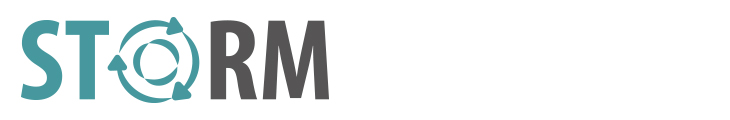 Rete SUN
Construction of the
“Network Italiano di Simbiosi Industriale - Symbiosis Users Network (SUN)”
ENEA promoter and appointed President
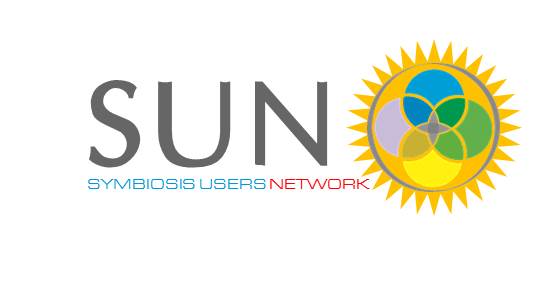 The network is proposed as an Italian reference for operators wishing to apply industrial symbiosis, at an industrial, research and territorial level.
SUN aims to achieve the following objectives:
encourage collaboration and promote contacts and exchanges of information and experiences between research institutions, control authorities and companies;
identify solutions to the main technical and regulatory criticalities for the implementation of industrial symbiosis paths;
transfer and disseminate information via databases, websites, conferences, seminars, etc.
Collaboration agreement signed by the subjects that join the network:
Institutions
Research organizations
Universities
Industrial associations
etc.
Raw Materials recycling from WEEE – ENEA approach
End of Life PCs
Manual dismantling, separation of components
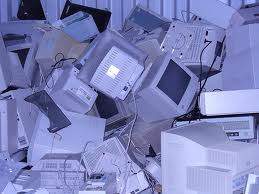 Social jobs
Collection Centers
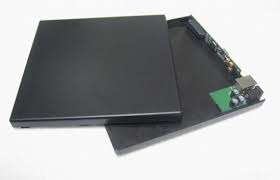 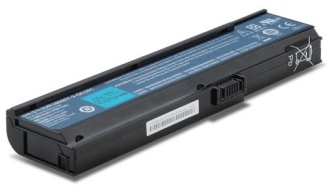 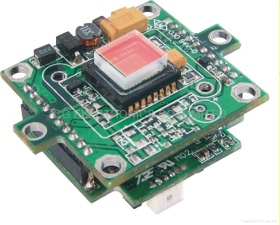 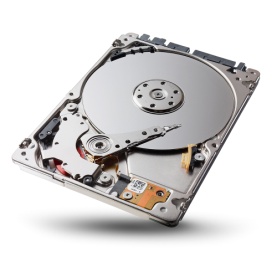 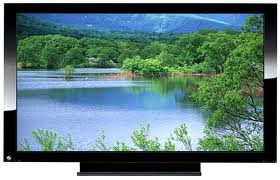 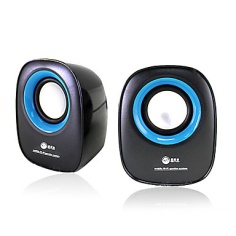 Plastic componentis
materials, chemicals, syngas,
activated carbon
Batteries
Li, Co
Hard disk
Nd, Pr, Dy,
Au, Pd, Pt, 
Rh, Ru, Ta, 
plastic
High 
speakers
Nd, Pr
Printed 
Circuit Boards
Au, Ag, Sn, Cu,
Pb, Fe, Ta, Pd, 
plastic
LCD 
Flat screens
In, Sn, Y,
Eu, La, Ce,
Tb, Ga
Product centric approach
Raw Materials recycling from WEEE – ENEA technologies
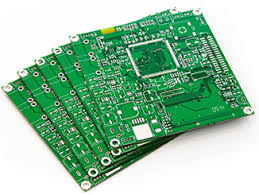 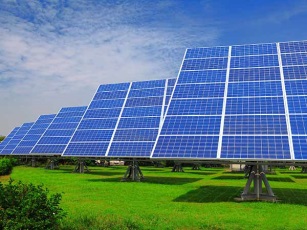 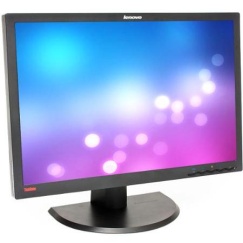 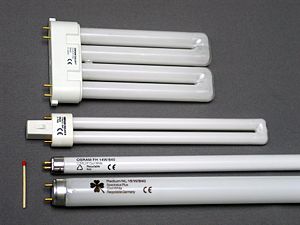 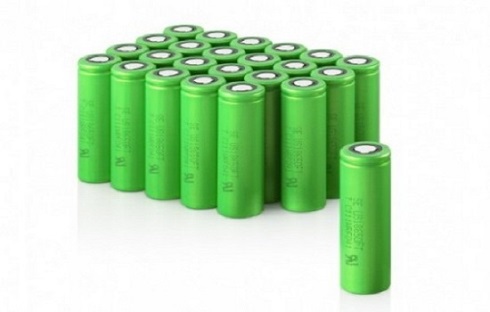 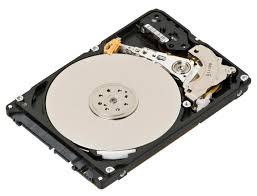 ROMEO pilot plantRecovery Of MEtals by hydrOmetallurgy
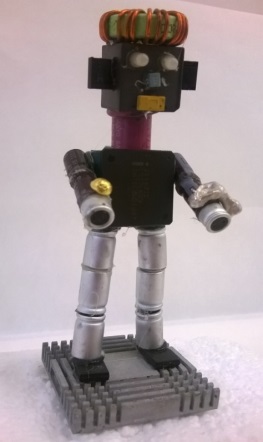 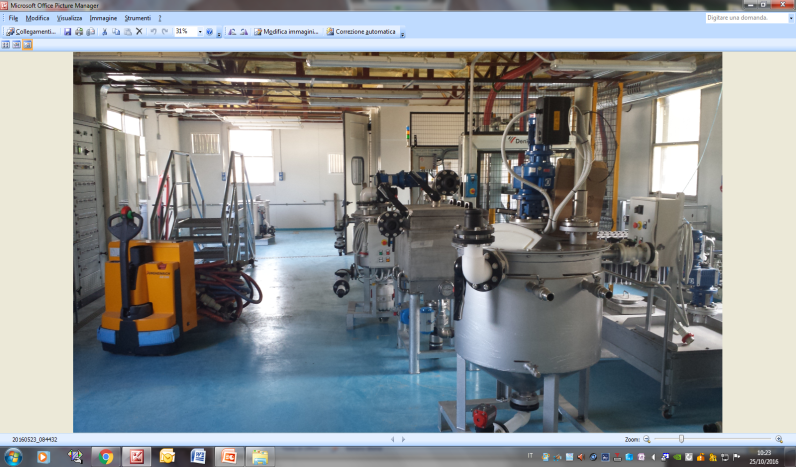 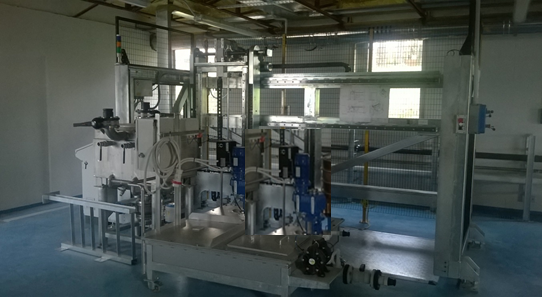 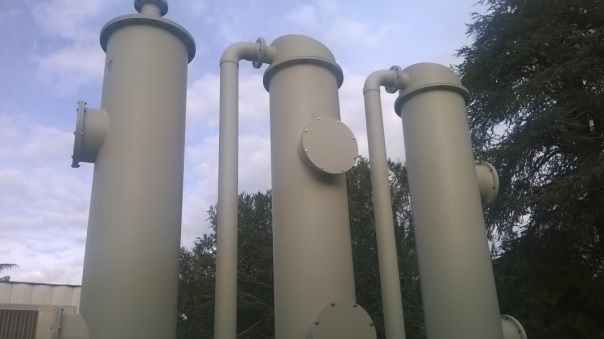 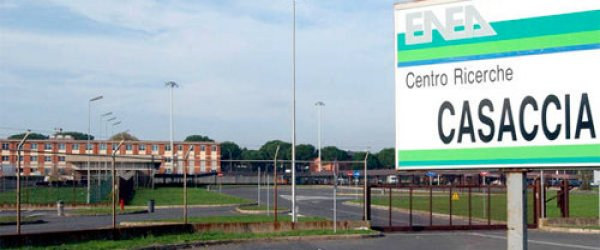 Research Centre
CASACCIA 
(Roma)
Flexible and modular pre-industrial pilot plant designed for raw materials recycling from PCBs, can be adapted to the recycling from other end of life complex products and industrial scraps and byproducts.
Network of Infrastructures - PCRec
Network of European organizations in the recycling sector dedicated to the product centric recycling of WEEE:
printed circuit boards
LCD flat screens
illumination devices
permanent magnets
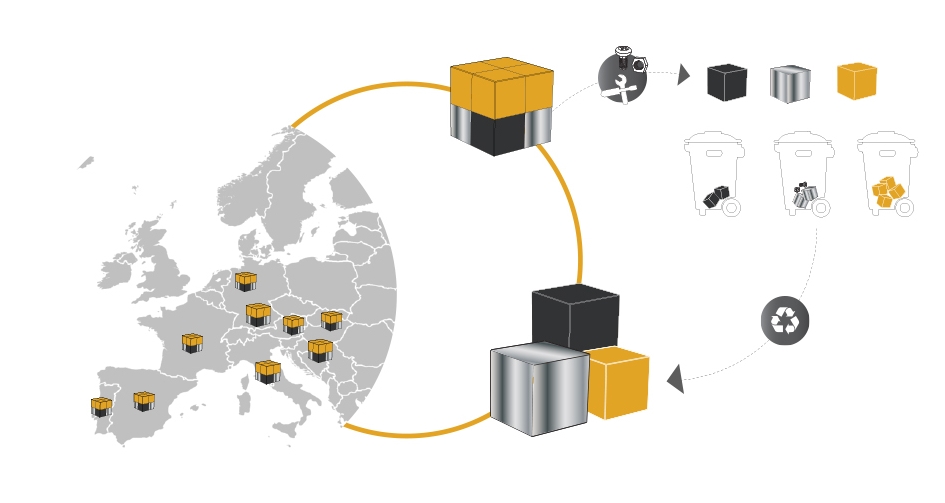 Integrated recycling technologies and services on:
chracterization, pre-treatment, raw materials recycling and refining, sustainability evaluation, business plan
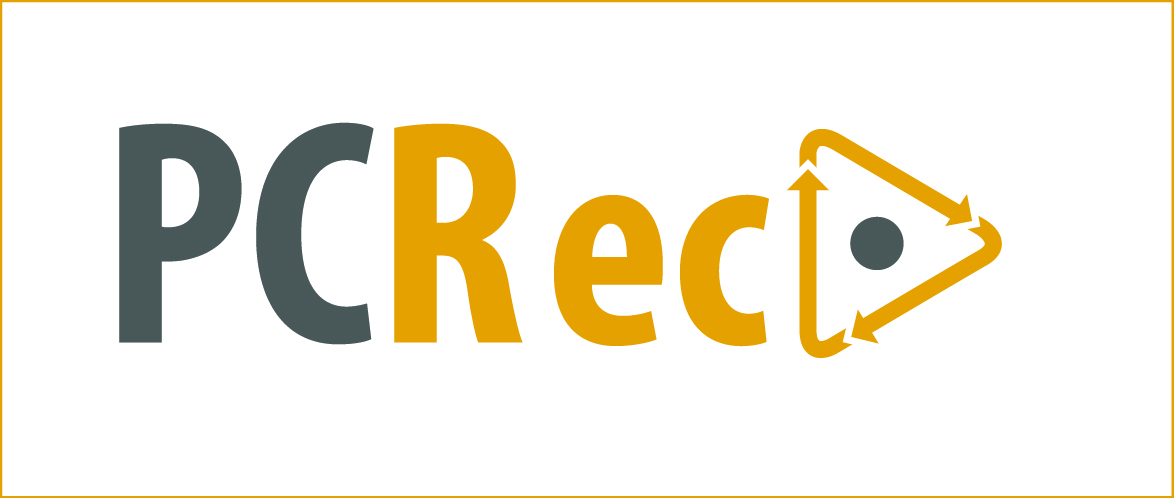 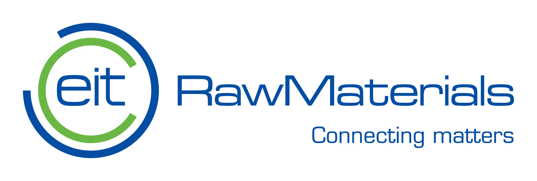 16
PCRec consortium - The knowledge triangle
University
University of Limerick
National Technical University of Athens
ENEA
VITO
CEA
Bay Zoltan
CNR
Relight
Centrum Kooperacji Recyklingu
CEINMATT
Votechnik
Inst. for non ferrous metal
Swedish Environ. Research Inst. 
Mineral and Energy Economy Research Inst. of the Polish Academy of Sciences
Research
Industry
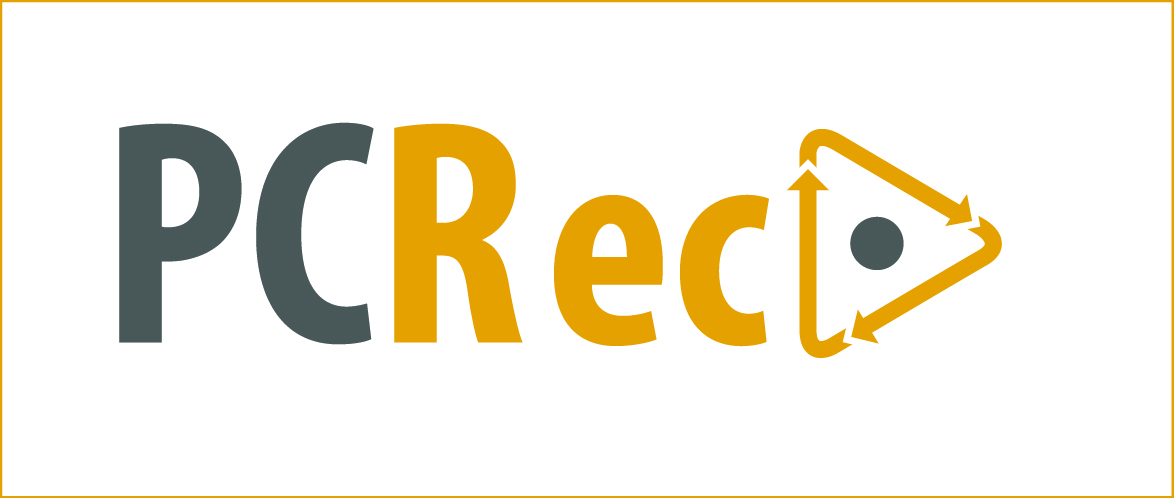 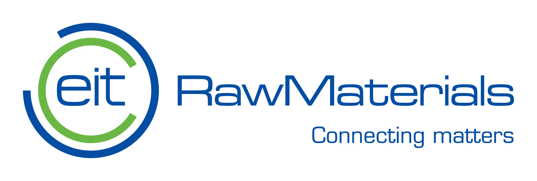 17
European Commission action plan for Circular Economy
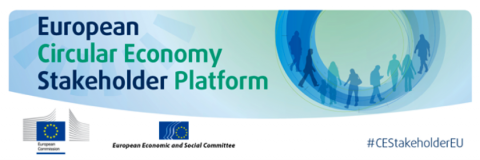 ENEA was selected by the European Commission as member of the ECESP Coordination Group and, as unique Italian representative, it has been asked to act as a national hub, an interface between Italian Circular Economy Stakeholder and the European Platform, with the main objective to promote the sharing of best practices for circular economy implementation on the Italian territory.
Italian Circular Economy Stakeholder Platform - ICESP
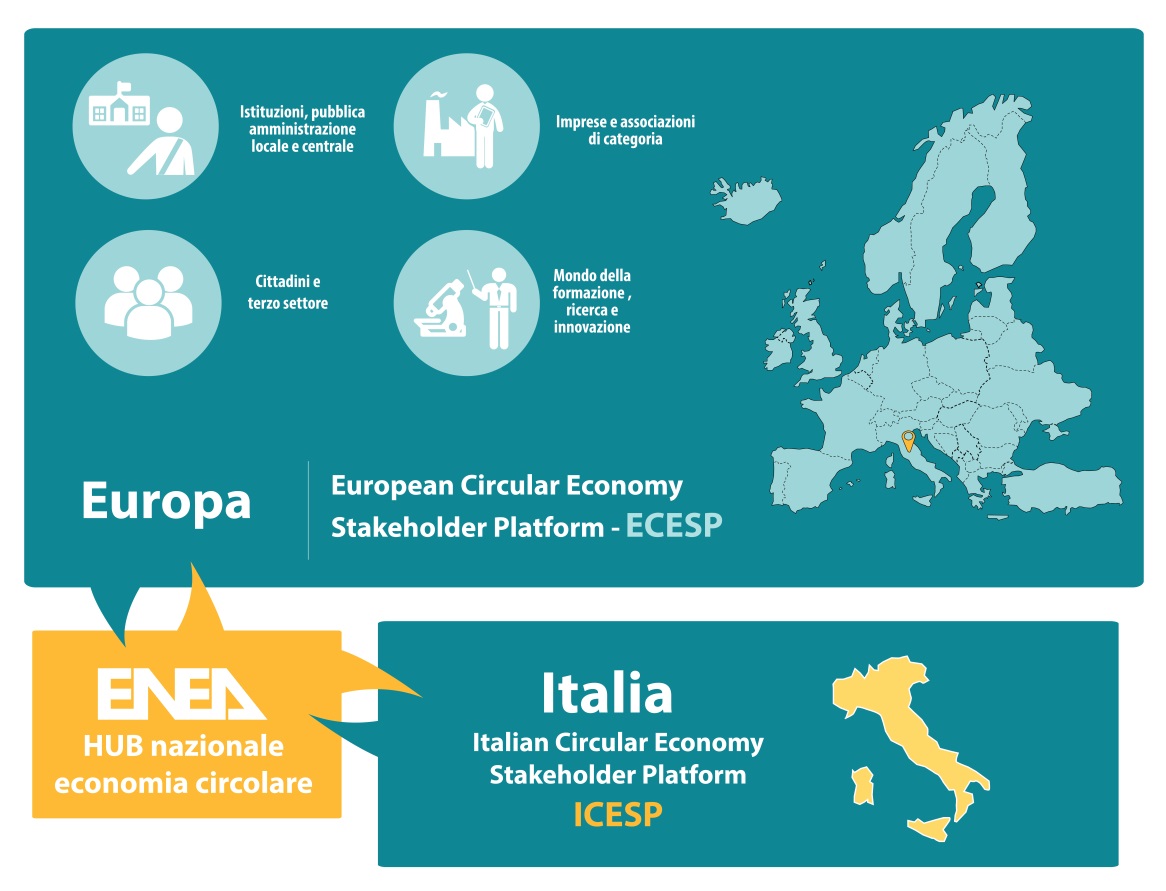 ICESP vs ECESP
ECESP tasks
promote the dissemination of knowledge
foster dialogue and identification of possible synergies
map good circular economy practices
ICESP purposes
Carry on the European mandate to promote greater harmonization and integration between existing actions in Italy and in European countries:
promote the dissemination of knowledge;
foster dialogue and possible synergies between Italian stakeholders;
map Italian good practices.
encourage the integration of initiatives at the Italian level;
create a permanent operational tool that can promote and facilitate cross-sectoral dialogue and interactions;
spread Italian excellence and the Italian way of doing circular economy, starting from the traditions and typical issues of our country and the related cultural, social and entrepreneurial models: "The Italian way for circular economy"
ICESP  - Organizzazione
Coordination (ENEA)
 Chair: Roberto Morabito
 ECESP interface: Laura Cutaia
 Technical coordination: Grazia Barberio
21
ICESP – Interactions with ECESP
ICESP LAUNCH
31 May 2018
INPUT
OUTPUT
INPUT
CICERONE PROJECT - - Circular economy platform for European strategic research and innovation agenda
Project proposal under the call Horizon 2020 CE-SC5-05-2018: Coordinated approaches to funding and promotion of research and innovation for the circular economy.
Objective:  elaboration of the European strategic agenda for research and Innovation funding for circular economy, allowing efficient use of funding resources avoiding duplicance for similar initiatives and overcoming their fragmentation through joint initiatives.
General Coordinator (programme owner): CLIMATE KIC
Technical Coordinator: ENEA
Technical partners: VITO (BE), TNO (NL), IETU (PL), WUPPERTAL (DE), IVL (SE), CEA (FR), VTT (FI)
Italian organizations participating in project consultation: Agenzia di Coesione Territoriale (Advisory Board ),  Regioni Puglia, Regione Emilia Romagna, ENEL, HERA, INTESA SANPAOLO, UNICIRCULAR, CNA.